Министерство образования и молодёжной политики Свердловской области государственное бюджетное общеобразовательное учреждение Свердловской области, реализующее адаптированные основные общеобразовательные программы, «Центр «Дар»
Интеллектуальная викторина
«Зарядка для ума»
“Имена”
Кто из литературных героев путешествовал в стране Чудес?
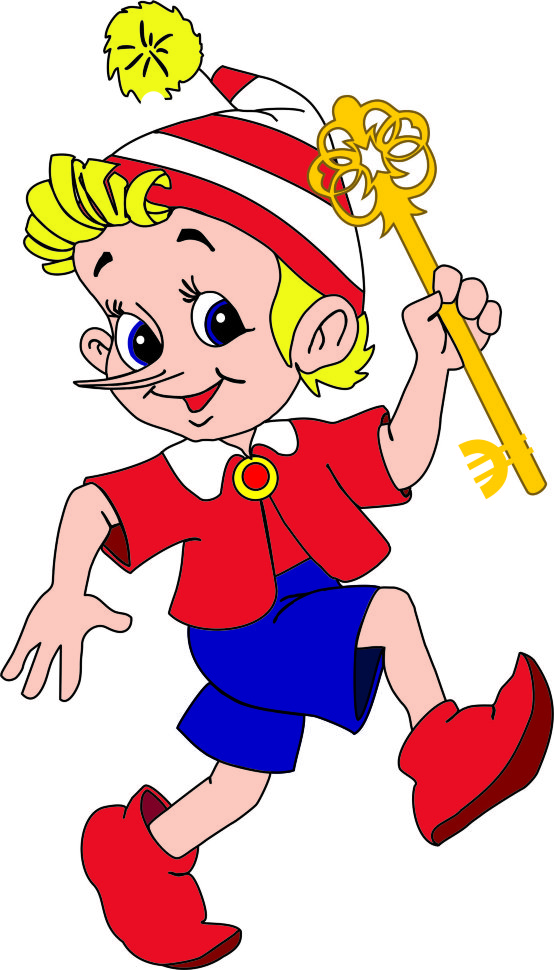 Буратино
Кому принадлежат эти слова: “Сим-сим, открой дверь!”
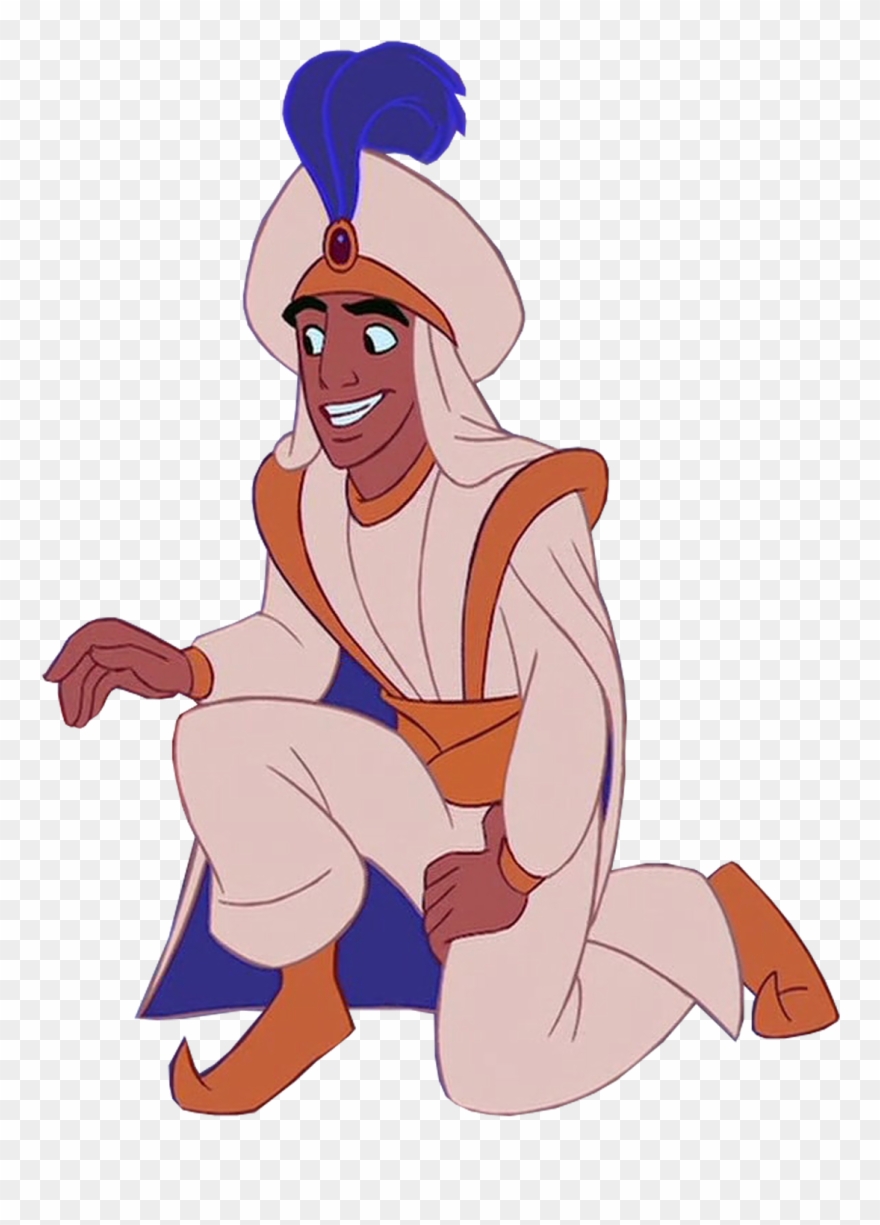 Алладин
Назовите автора трилогии о Незнайке и его друзьях.
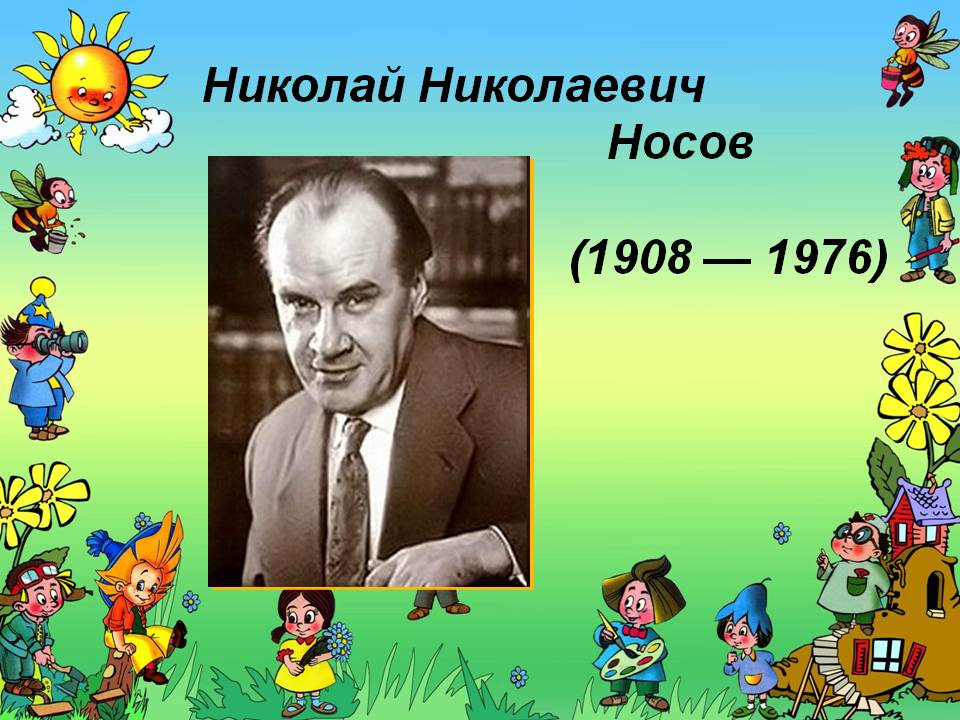 Кто написал это стихотворение:Белая береза под моим окном,Принакрылась снегом, точно серебром.А заря лениво обходя кругом,Обсыпает ветки новым серебром
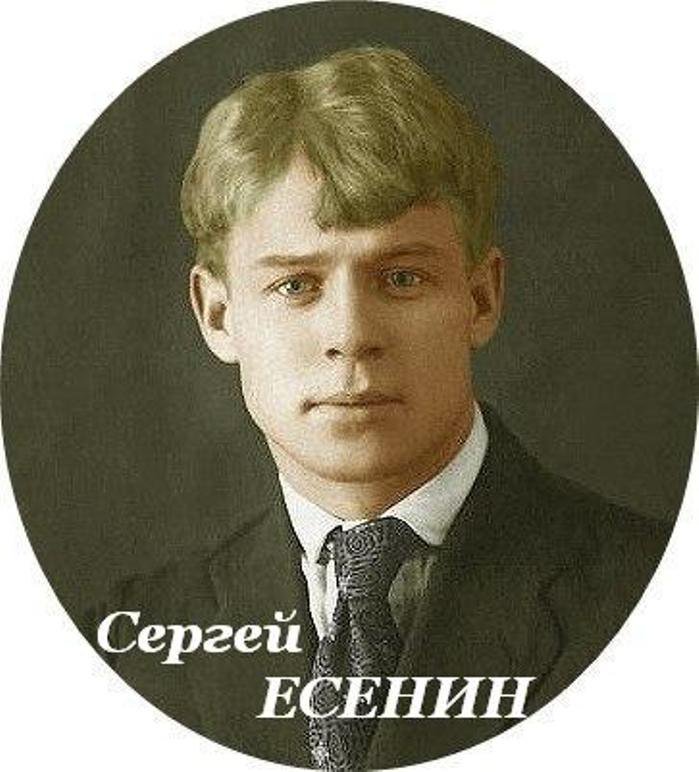 “Сказки”
Отрывок из какой сказки?“…В самую полночь прискакал на пшеницу конь – одна шерстинка серебряная, другая золотая. Бежит – земля дрожит, из ушей дым столбом валит, из ноздрей пламя пышет…”
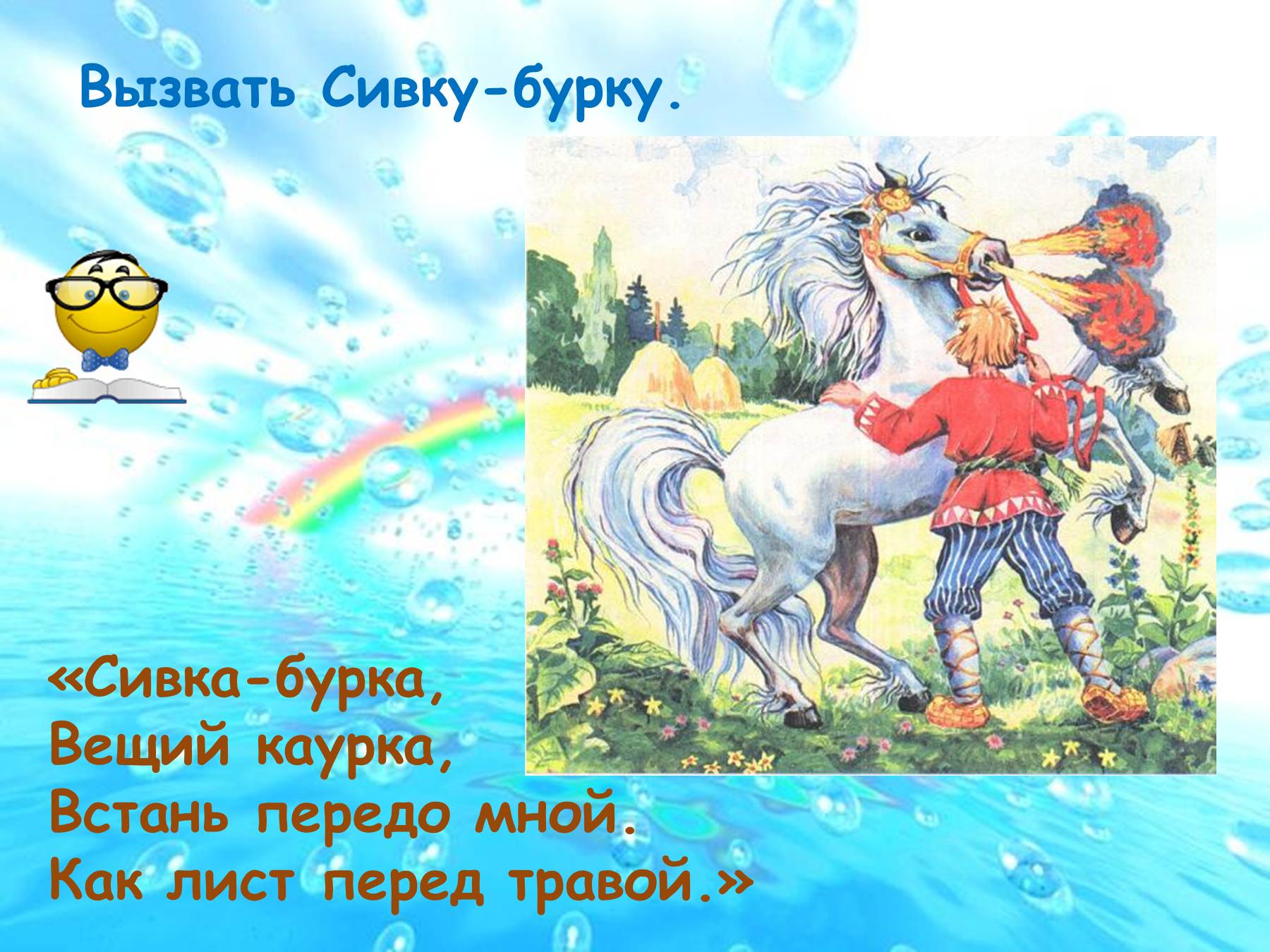 Назовите грозное оружие Соловья Разбойника
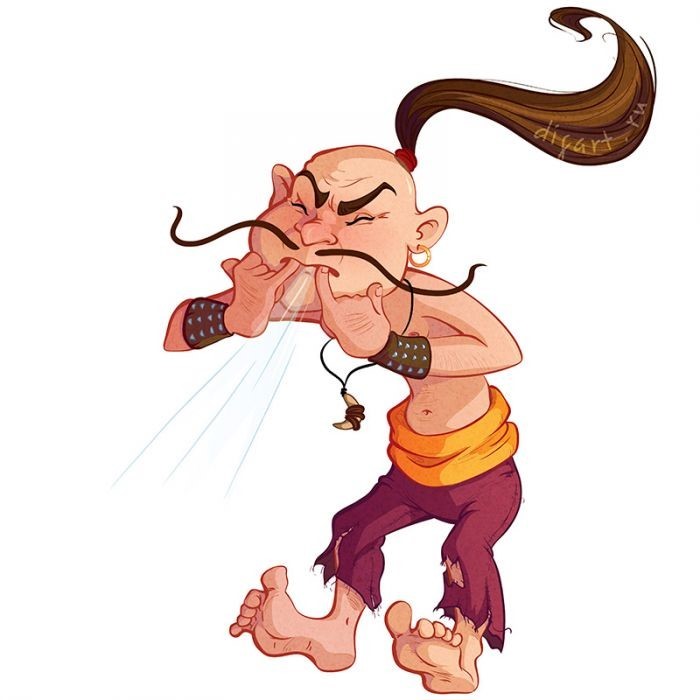 Свист
В какой сказке рассказывается о тяжких последствиях плохого состояния средств противопожарной безопасности?
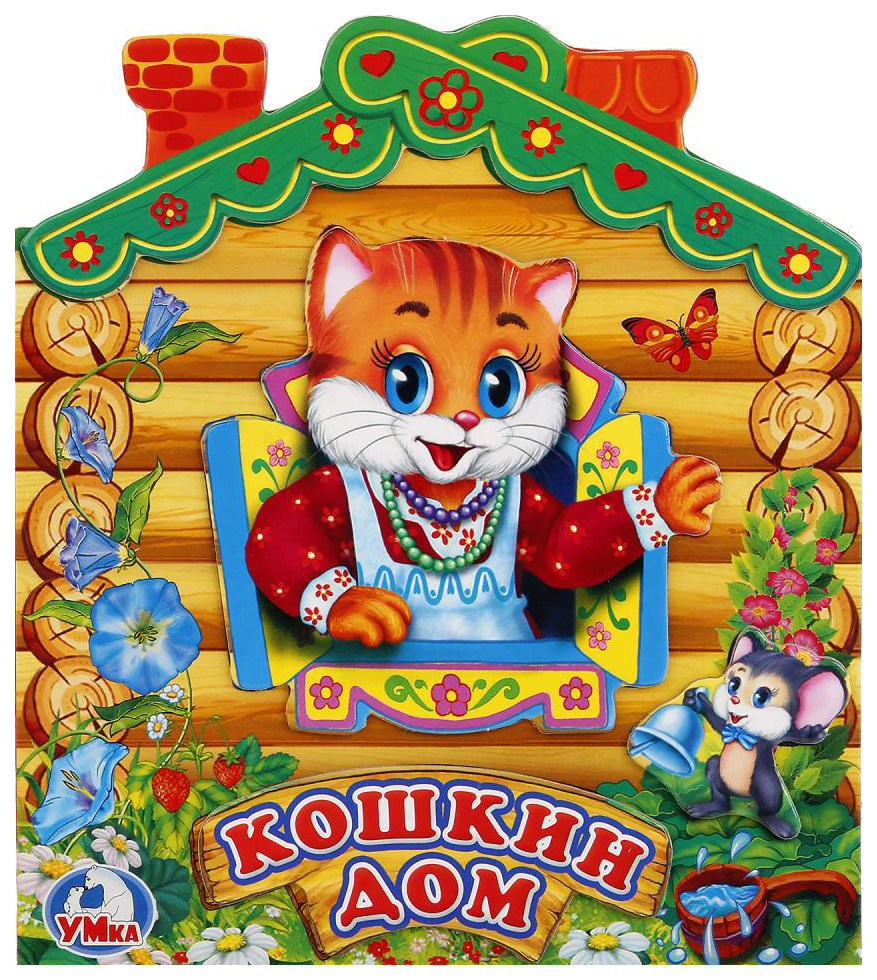 “Пословицы”
Какие числа пропущены в пословице._____ голова хорошо, _____ лучше.
Одна голова хорошо, а две лучше.
Докончи пословицу: Трудно найти, …
Трудно найти, легко потерять
Какие слова пропущены в пословице.Труд человека______, лень ______.
Труд человека - кормит, лень - портит
«Знатоки» Найди  правильный ответ.
Какое животное было одомашнено первым?1). Кошка. 2). Лошадь. 3). Собака.
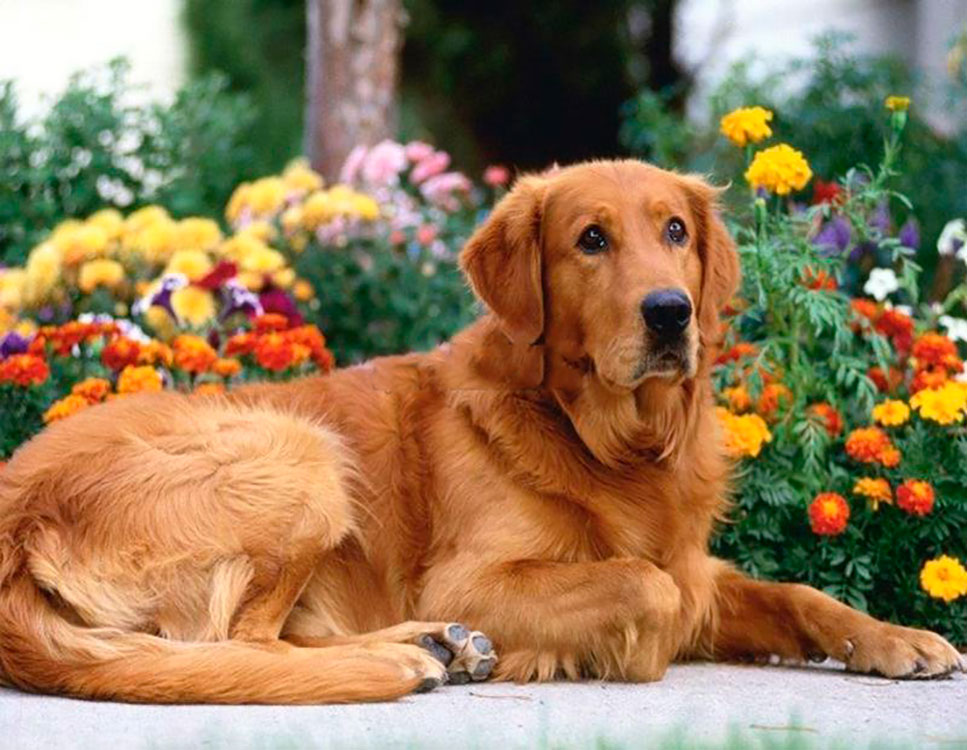 Кто такие тяжеловозы?1). Верблюды. 2). Ездовые собаки. 3). Лошади.
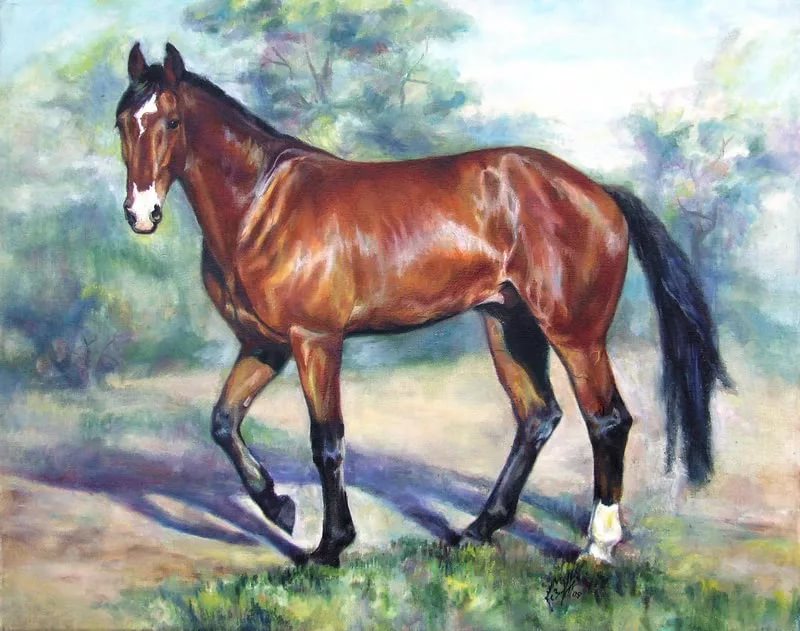 Как спят лошади?1). Стоя.2).Лежа. 3). Когда как.
Когда как
Что называется табуном?          1). Стадо овец. 2). Стадо лошадей. 3). Козье стадо.
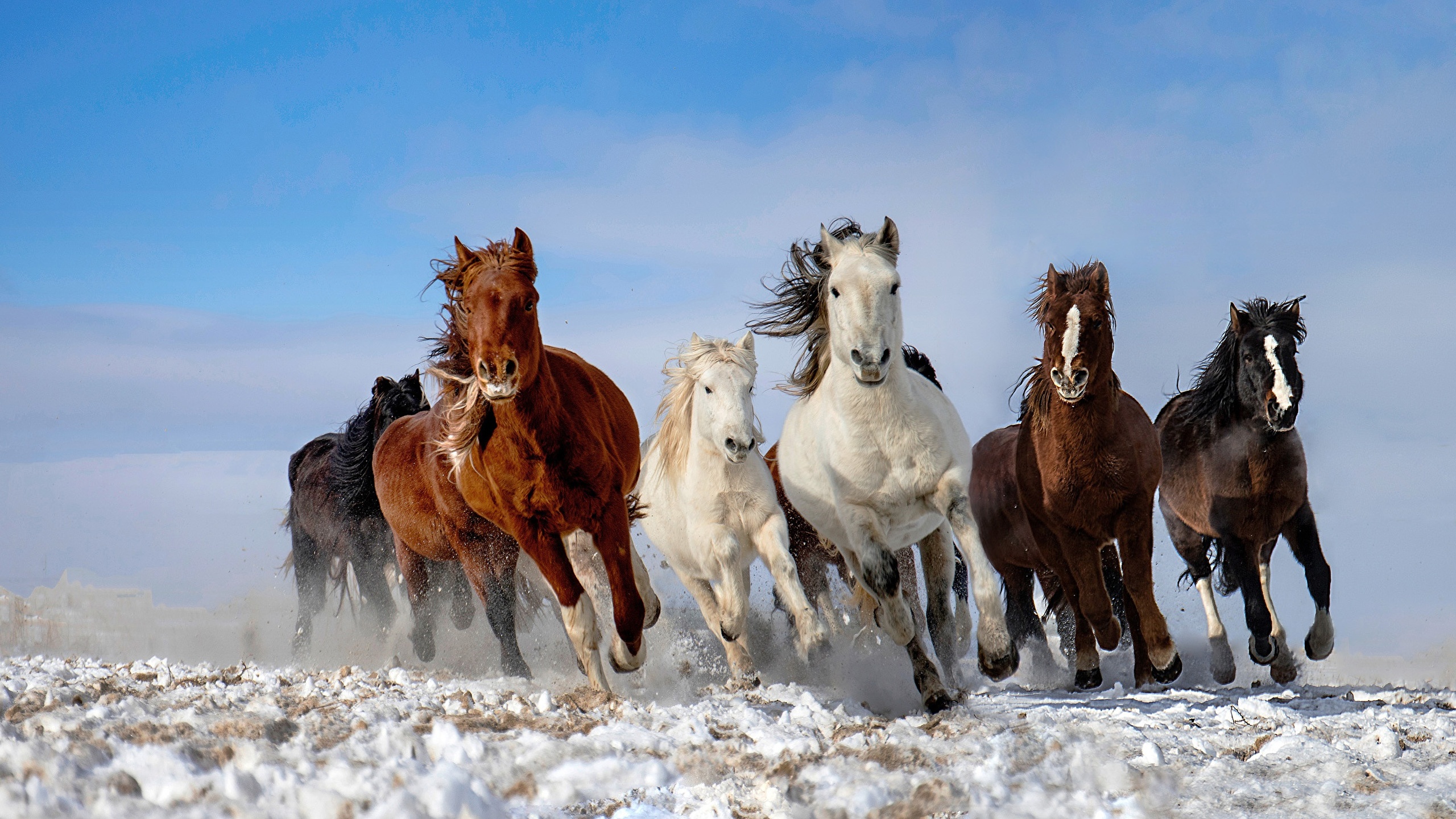 Есть ли у птиц зубы?         1). Нет. 2). Есть у некоторых. 3). Есть только у птенцов.
Есть у некоторых
Источник: https://nsportal.ru/shkola/raznoe/library/2016/02/13/intellektualnaya-viktorina-zaryadka-dlya-uma